HyperSafe: A Lightweight Approach to Provide Lifetime Hypervisor Control-FlowIntegrity
Self Protection for the Hypervisor
Introduction
Paper: HyperSafe: A Lightweight Approach to Provide Lifetime Hypervisor Control-Flow Integrity
Authors: Zhi Wang and Xuxian Jiang
Department of Computer Science, North Carolina State University
Presented at: 31st IEEE Symposium on Security & Privacy, Oakland, CA USA, May 2010
Introduction
Figures in presentation credited to original paper and presentation
 Presentation by Jon Rhoades – Digital Forensics Program – UCF
Questions during presentation are welcome
For Context What is it?
Present HyperSafe
A framework capability to protect Virtualization Hypervisors from security threats
Primary Two Techniques
Non-bypassable memory lockdown
Restricted pointer indexing

The framework has been used for a prototype system for BitVisor and Xen
Hypervisor
Virtual Machine Manager
Controls when and how the Virtual Machines start and stop
Access to VM settings
Allocates and manages resources for the Virtual Machines
Established 
Running
Examples of Hypervisors
Xen, VMware ESX
What are the Threats
VMs vulnerable if Hypervisor is hacked
Xen 2007-9 26 security vulnerabilities  identified*
VMware ESX 2007-9 18 security vulnerabilities identified*
Code base for Hypervisors growing
Xen 230K lines of code
Hypervisor runs at lowest level of software stack


* Source: National Vulnerability Database
Why Protect The Hypervisor
Rapid growth in adoption of Virtual Machines
16% of server workload in 2010
50% by 2012 (estimated)
VM escape attacks
Break out of a VM and access HyperVisor
Hypervisor based rootkits
If you get control of Hypervisor you have control of the VMs
Console access
Physical access
Types of Hypervisors
Type
I –No underlying OS ( VMware ESXi, Citirix XexServer)
II – Hypervisor loaded onto an OS ( Microsoft Virtual PC, VMware Server)
Type I is also referred to as bare metal or native hypervisor
Goals of HyperSafe
Enable self protection of commodity type-I (bare-metal) hypervisors
Not require significant changes to the existing hypervisor design and function
Efficiently implemented on commodity hardware

Assumptions
Trustworthy hardware
Software bugs in hypervisor
How does HyperSafe Work?
Protects the memory space the hypervisor runs in
Provides structure for calls and returns

Two main Techniques
Non-bypassable memory lockdown
Current hypervisors all page tables are writable
Restricted pointer indexing
Control what functions can be called and acceptable return addresses
Non-bypassable Memory Lockdown
Most significant technique
Divides memory (physical and virtual) into page tables
Each table has a number of page table entries. (512 in x86_64)
Each entry has certain bits to specify protection attributes (writable(r/w), executable, or specify user or supervisor(u/s))
A page can either be executable OR writable
Hypervisor code is write protected
Sometime it needs to be updated (benign update)
Benign Update
Sometimes executable memory needs to be updated / written to
Supervisor only not User
Technique uses the W P bit (Write Protect) in hardware
On initial load set page tables read only and W P bit on
On benign update clear W P bit, make the change, then set the W P bit on
HyperSafe can ensure the action matches a security policy
During process disable interrupts then re-enable
Updates
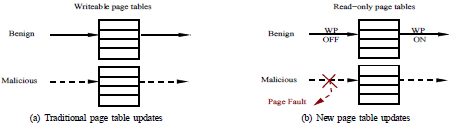 Effectively locks down access to hypervisor code to ensure integrity
Restricted Pointer Indexing
Restrict control of functions and return addresses from the user space
Establishes tables maintained in protected memory for approved function and ret calls
The table contains the pointers to the approved functions and returns
Restricted Point Indexing
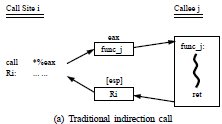 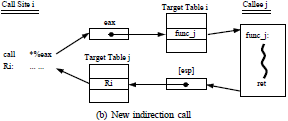 Production Use
Prototype developed for BitVisor and Xen
HyperSafe protection
Used attacks mimicking those in the National Vulnerability Database 
Performed as designed
Writing to protected page tables generated error codes
Attempts to change control flow were silently defeated
Performance Overhead
Performance hit of about 5% (3% for –m)
HyperSafe-m is HyperSafe with some optimization
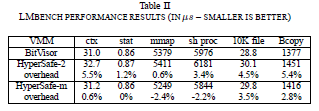 Contributions
A framework with two techniques to protect hypervisors
Protect the memory space
Protect control flow
Actually did it vs. just talk about what is possible
Weakness
Not actionable for IT security groups
I can’t get it and use it
No commercial or open source plans
Not clear to me on how you deploy HyperSafe
Assumption is modify the source code of hypervisor software and kernel and recompile it
Improvement
Get it in the field
Partner with hypervisor vendors
VMware would be a big one